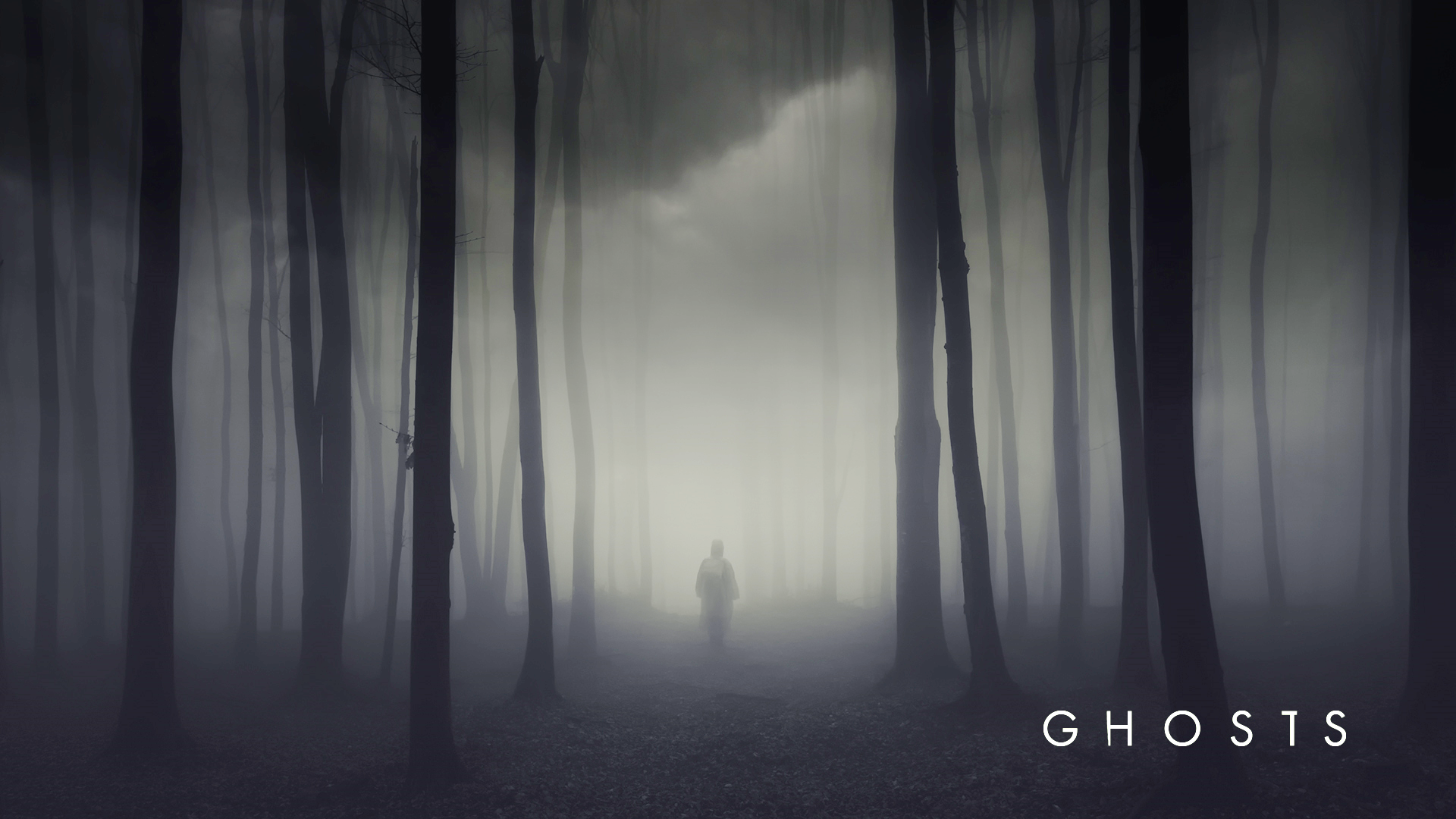 FEELING
ABANDONED
PSALM 13
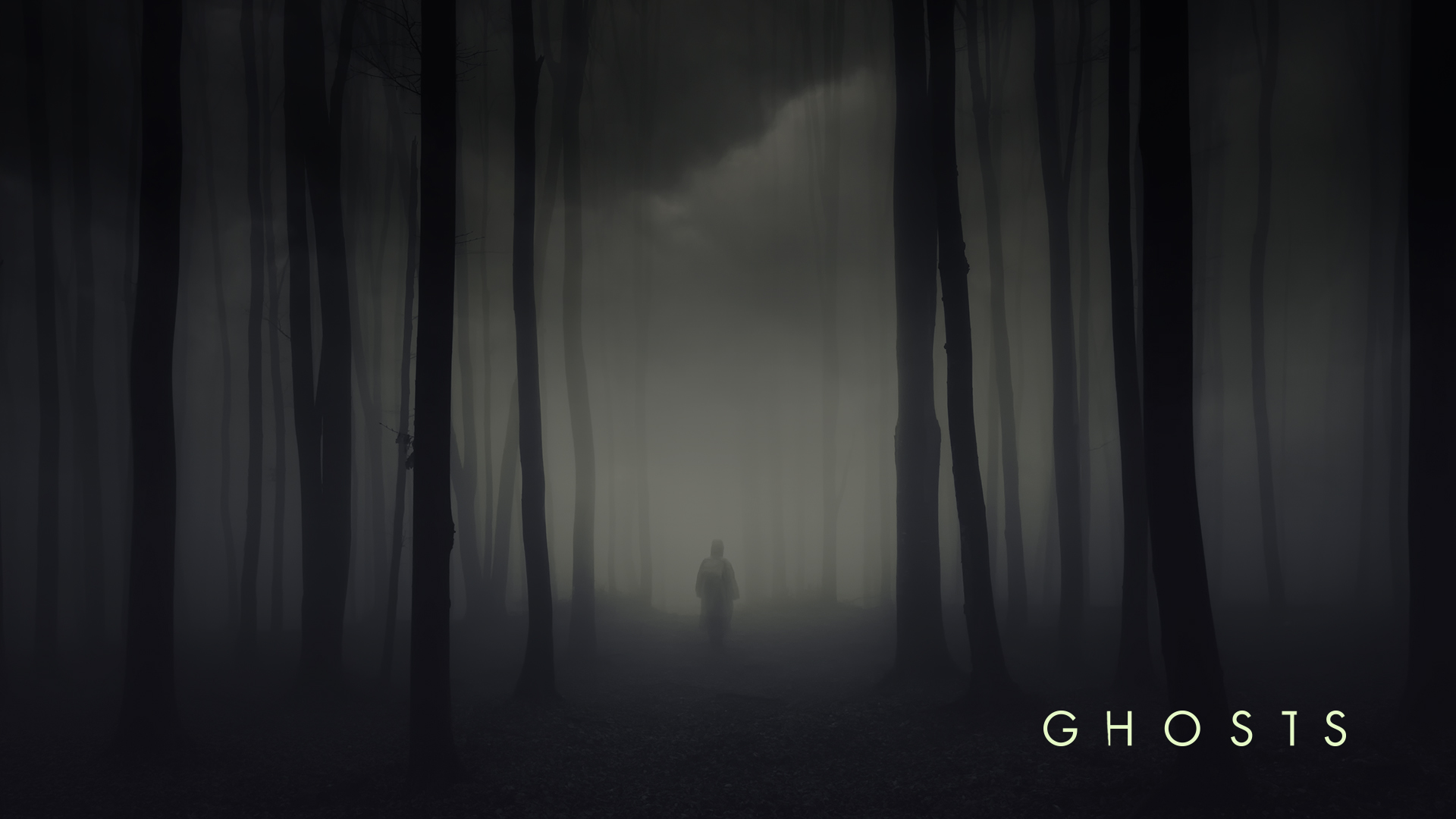 Abandonment: A Real Feeling

Psalm 10:1; 13:1-6; 22:1, 2; 
74:9, 10; 77:7-9; 90:13
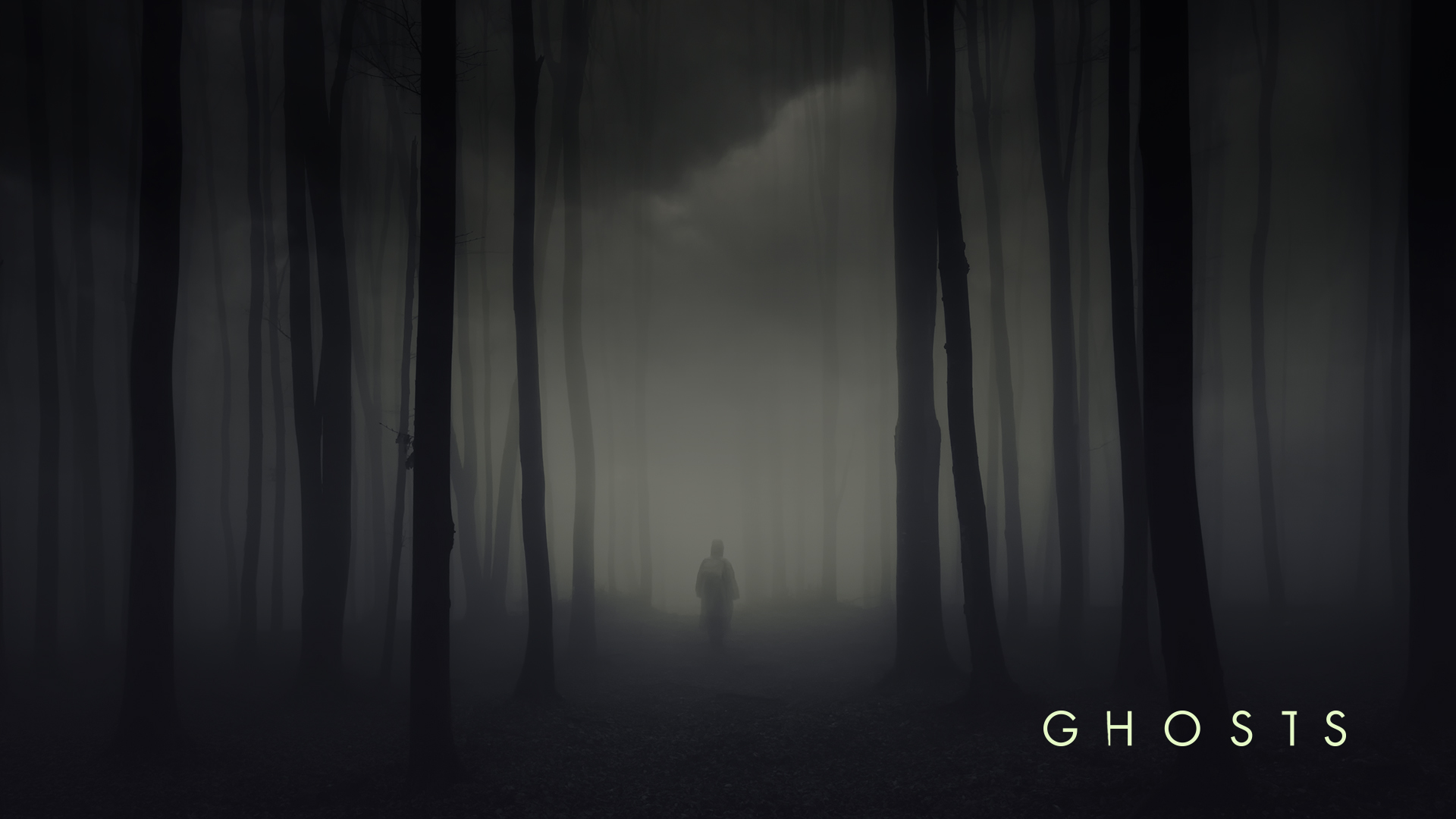 An Honest Approach (vv. 1, 2)

1 How long, O Lord? 
	Will you forget me forever?
	How long will you hide your face from me?

2 How long must I take counsel in my soul
    and have sorrow in my heart all the day?
    How long shall my enemy be exalted over
    me?
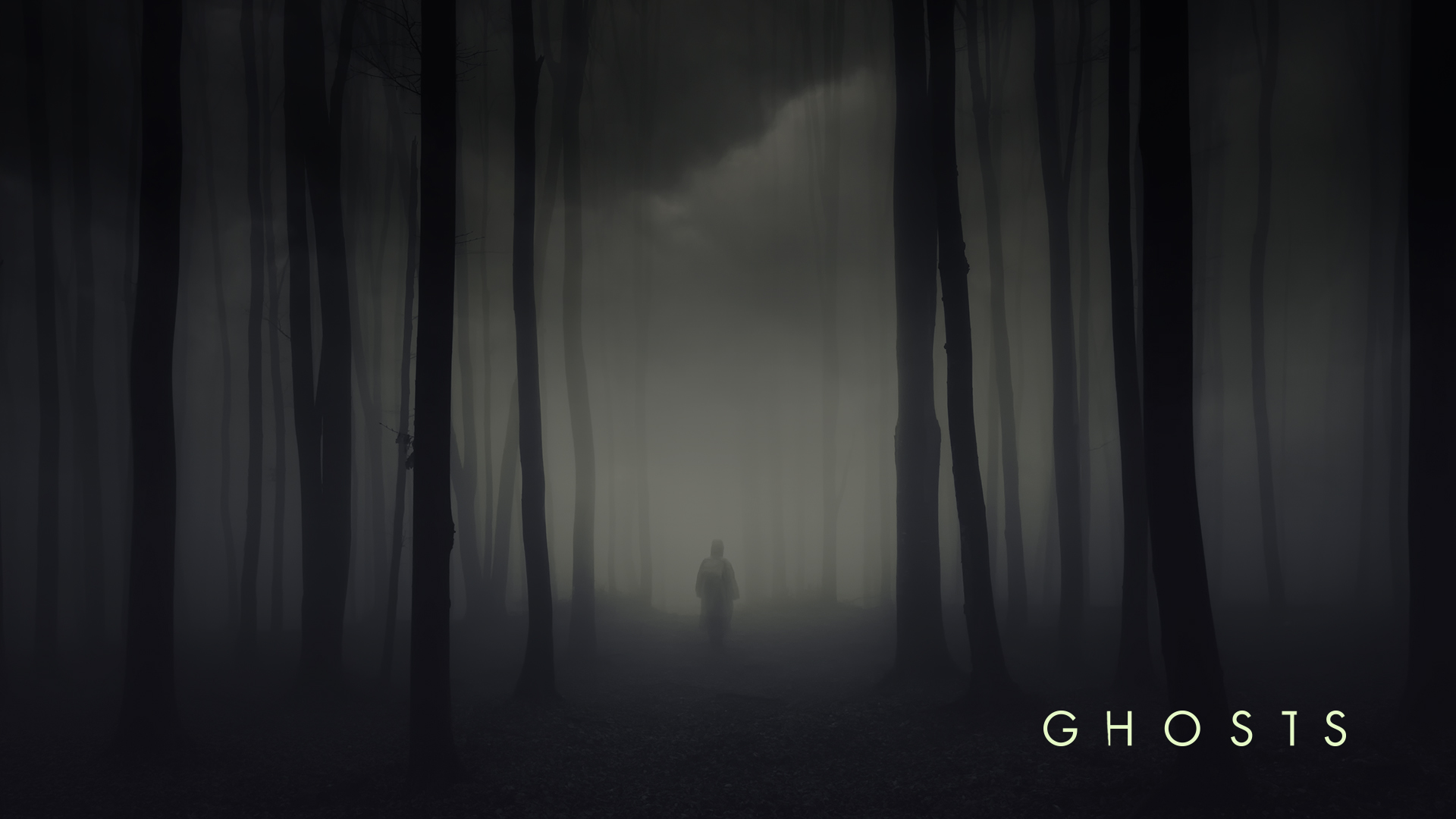 Don’t Neglect Prayer When 
Feeling Alone

Ps. 32:3; 1 Jn. 5:14; 
Heb. 4:16; James 5:15
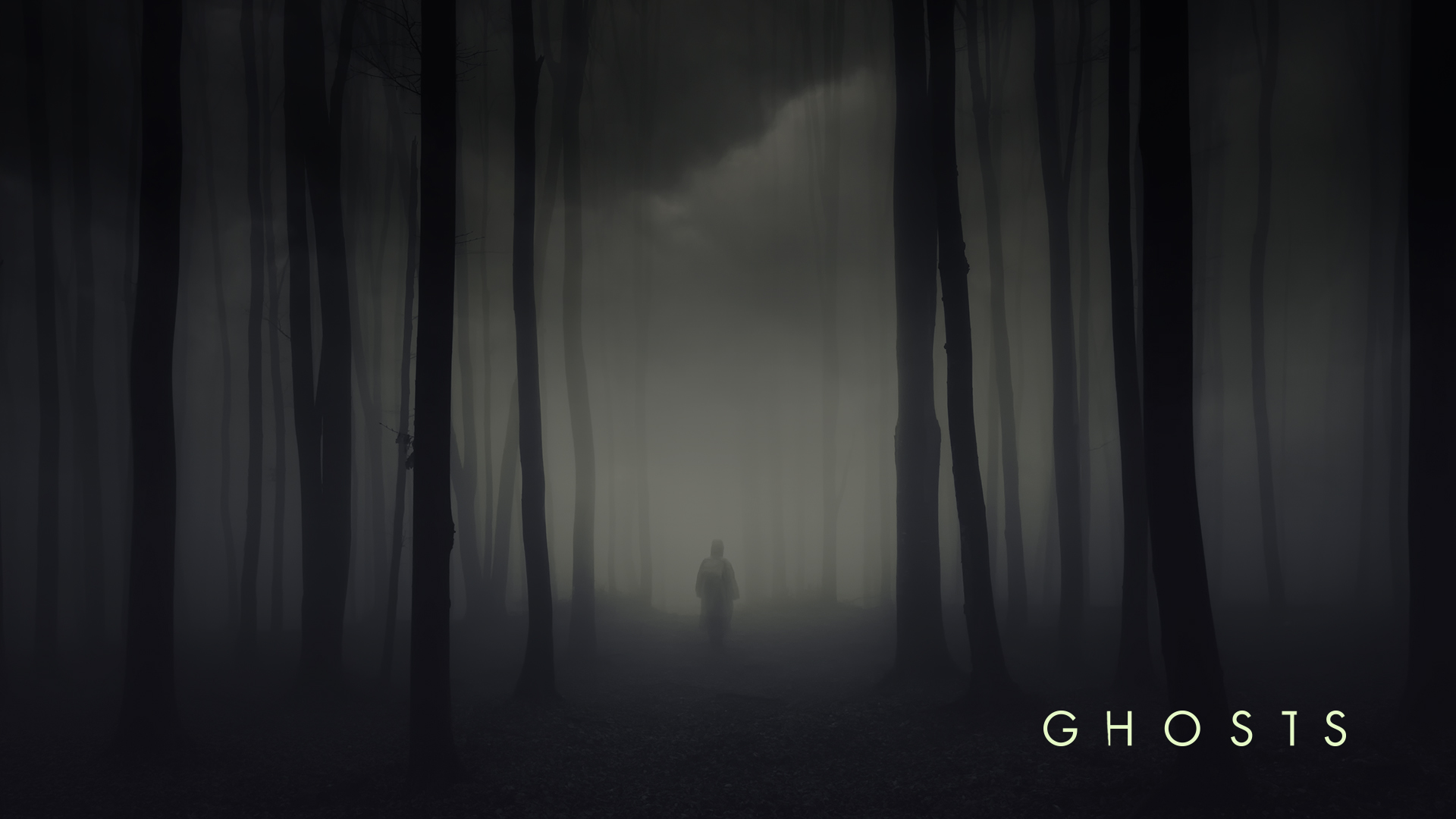 An Honest Approach (vv. 1, 2)

1 How long, O Lord? 
	Will you forget me forever?
	How long will you hide your face from me?

2 How long must I take counsel in my soul
    and have sorrow in my heart all the day?
    How long shall my enemy be exalted over
    me?
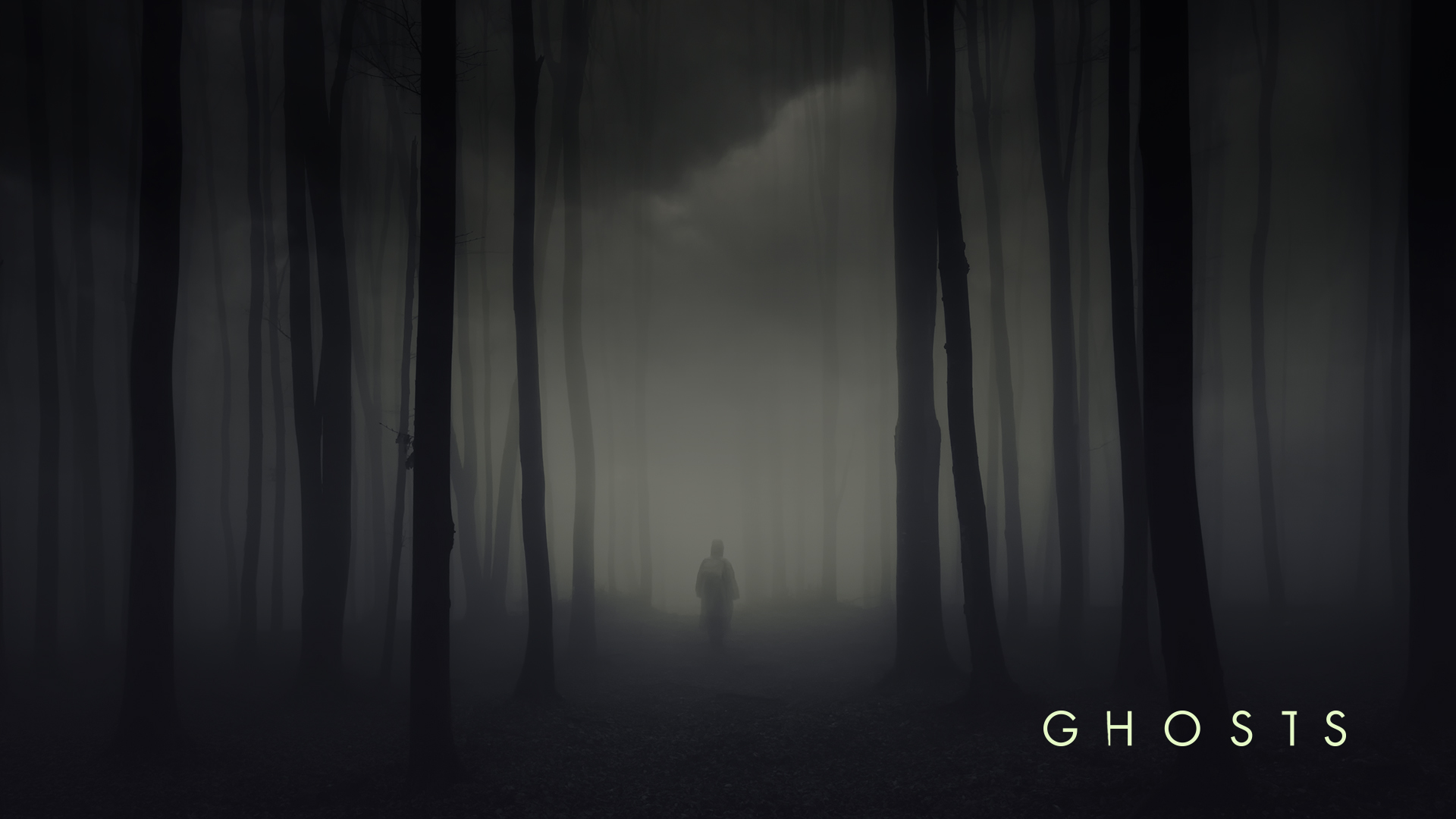 An Opportunity to 
Develop Patience

Ps. 27:14; 37:34; 62:5; 
Pr. 20:22; Jn. 11:4
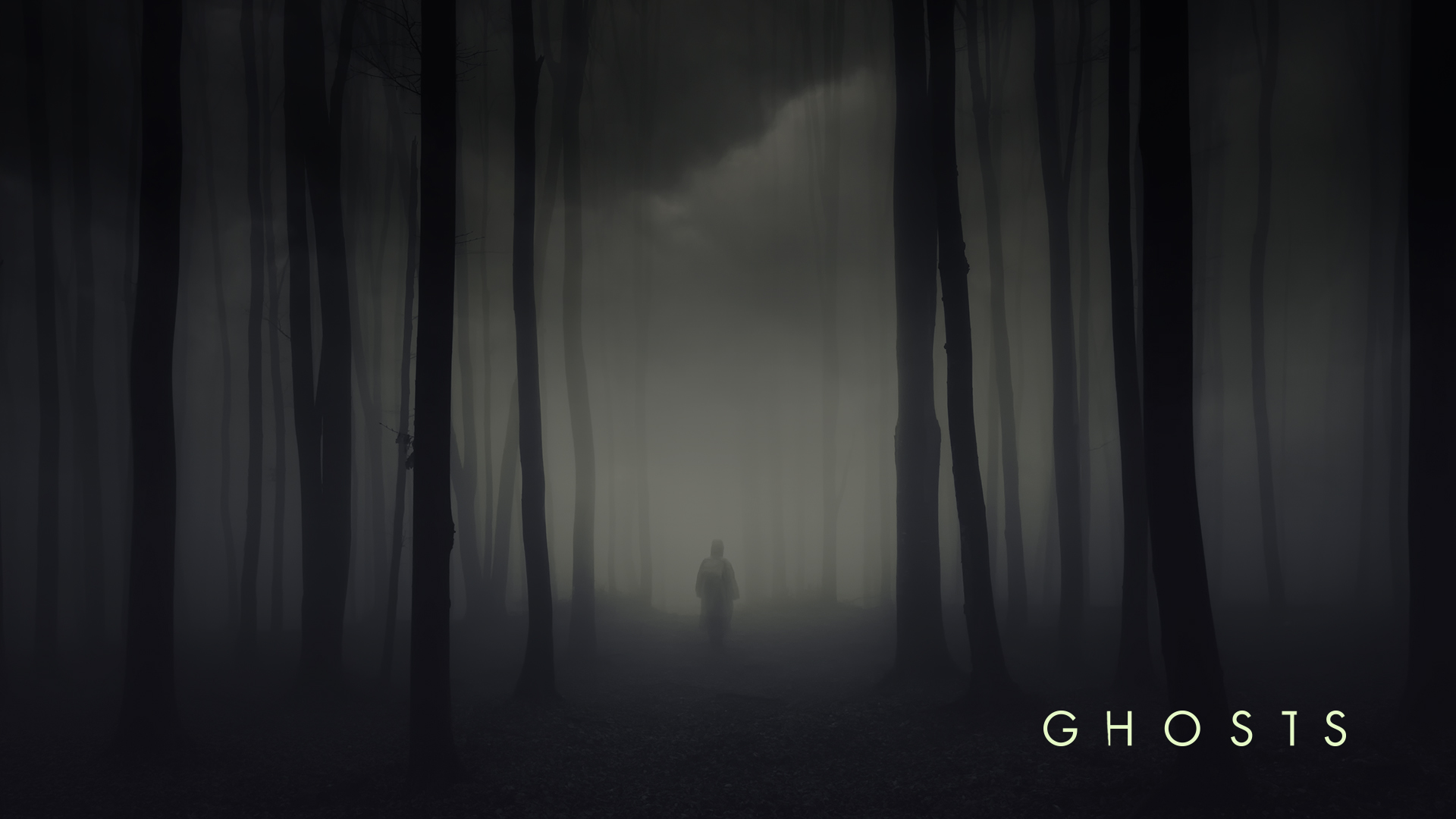 An Earnest Appeal (vv. 3, 4)

3 Consider and answer me, O Lord my God; light up my eyes, lest I sleep the sleep of death, 

4 lest my enemy say, “I have prevailed over him,” lest my foes rejoice because I am shaken.
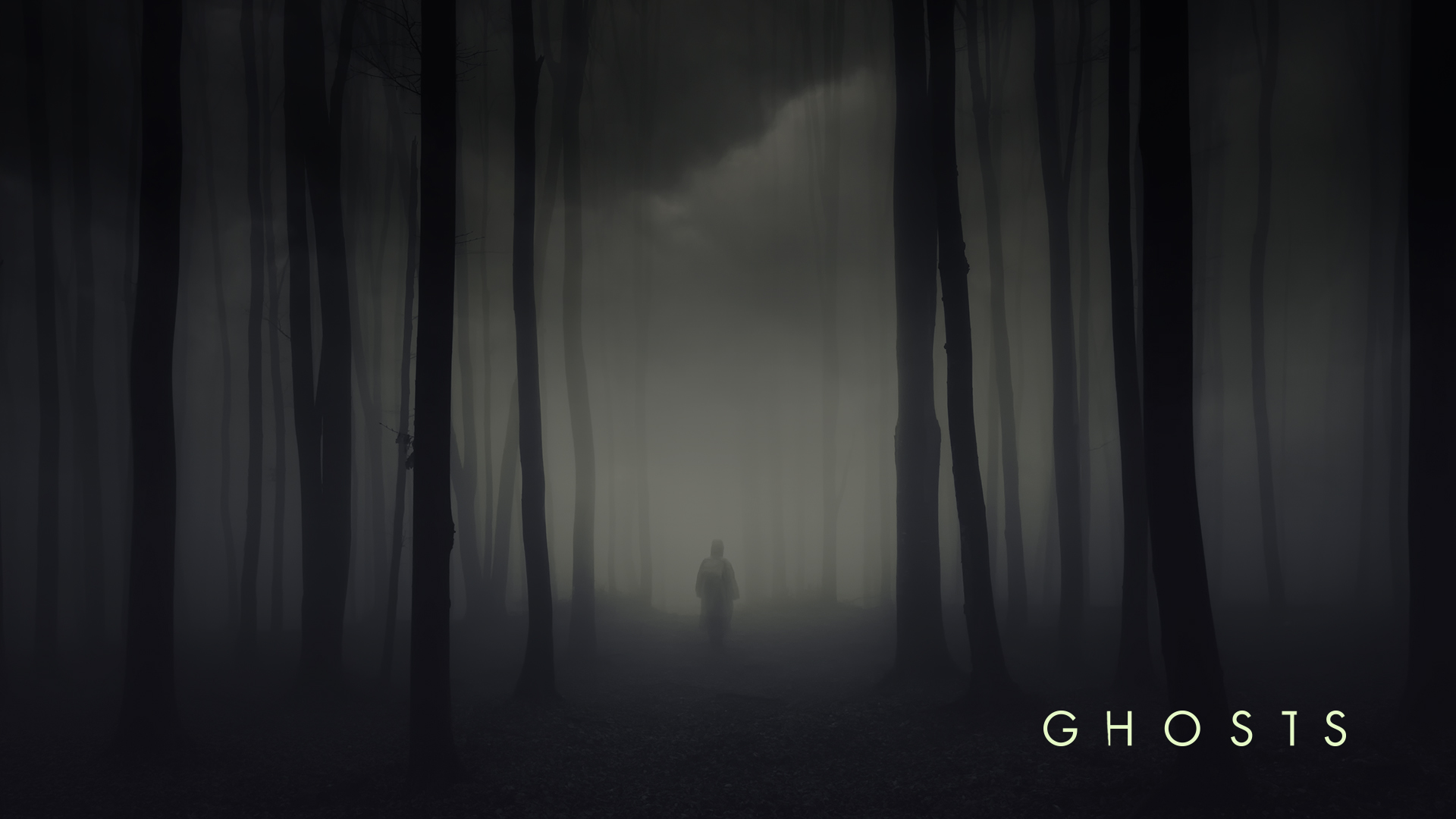 A Realistic Acknowledgement 
(vv. 5, 6)


5 But I have trusted in your steadfast love;
    my heart shall rejoice in your salvation.

6 I will sing to the Lord,
    because he has dealt bountifully with me.
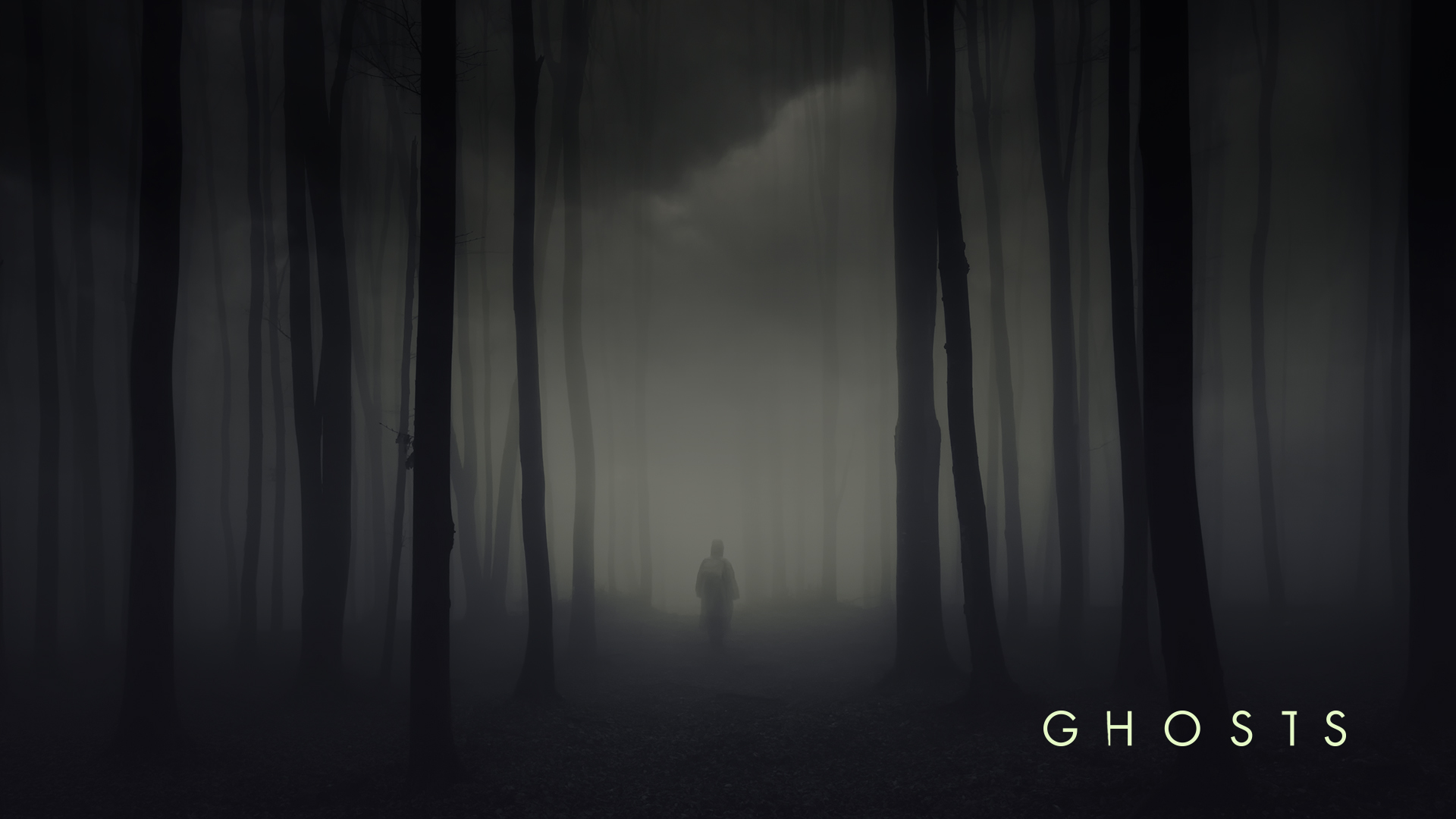 The Reality: God Will NEVER 
Abandon His Followers

Ps. 9:10; 37:25; 1 Chr. 16:34; 
2 Cor. 4:9; Heb. 13:5
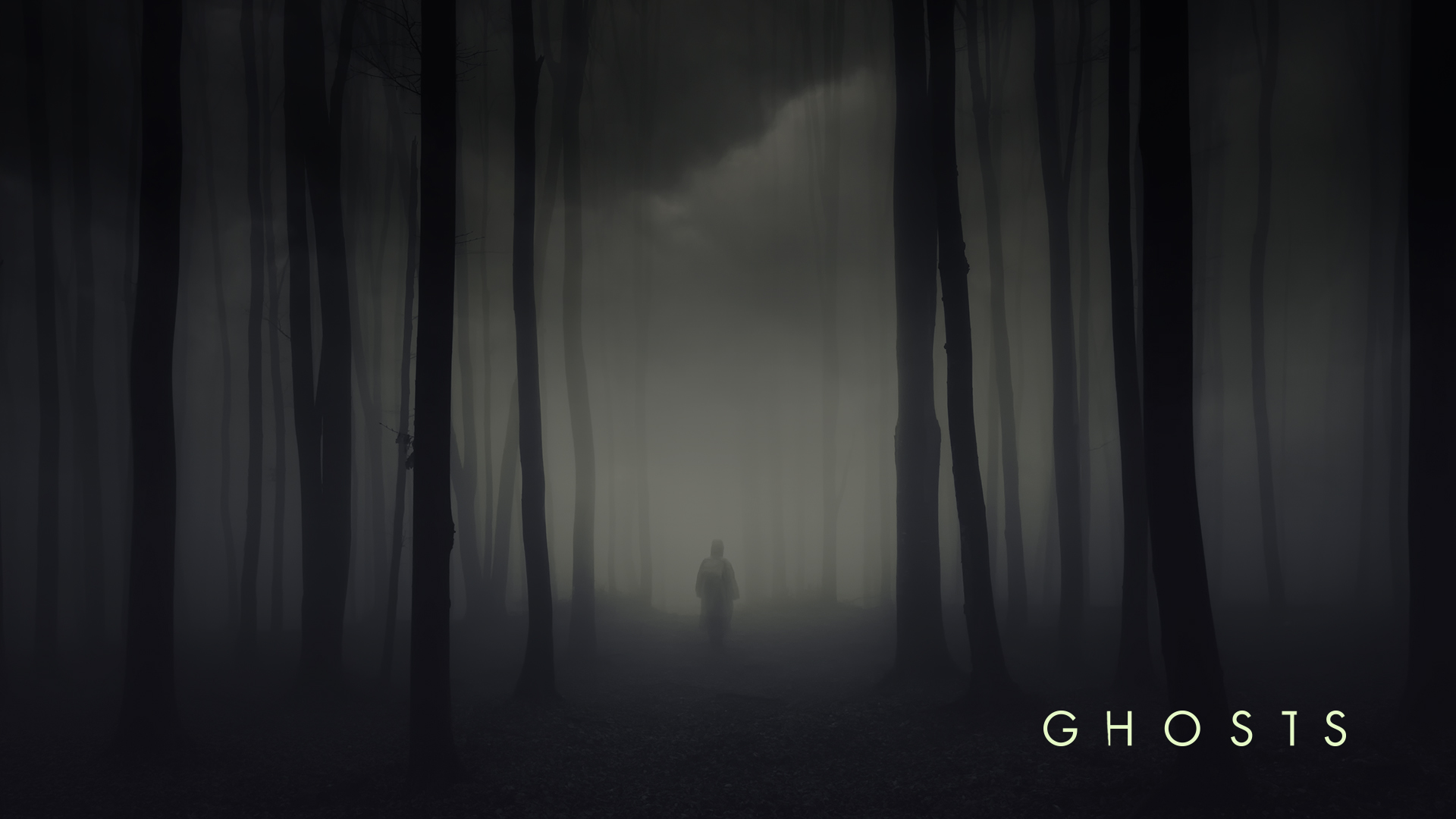 Do I feel distant from God 
because of Sin?

1 Sam. 18:12; 28:6; 
Is. 59:1, 2; Rev. 3:19
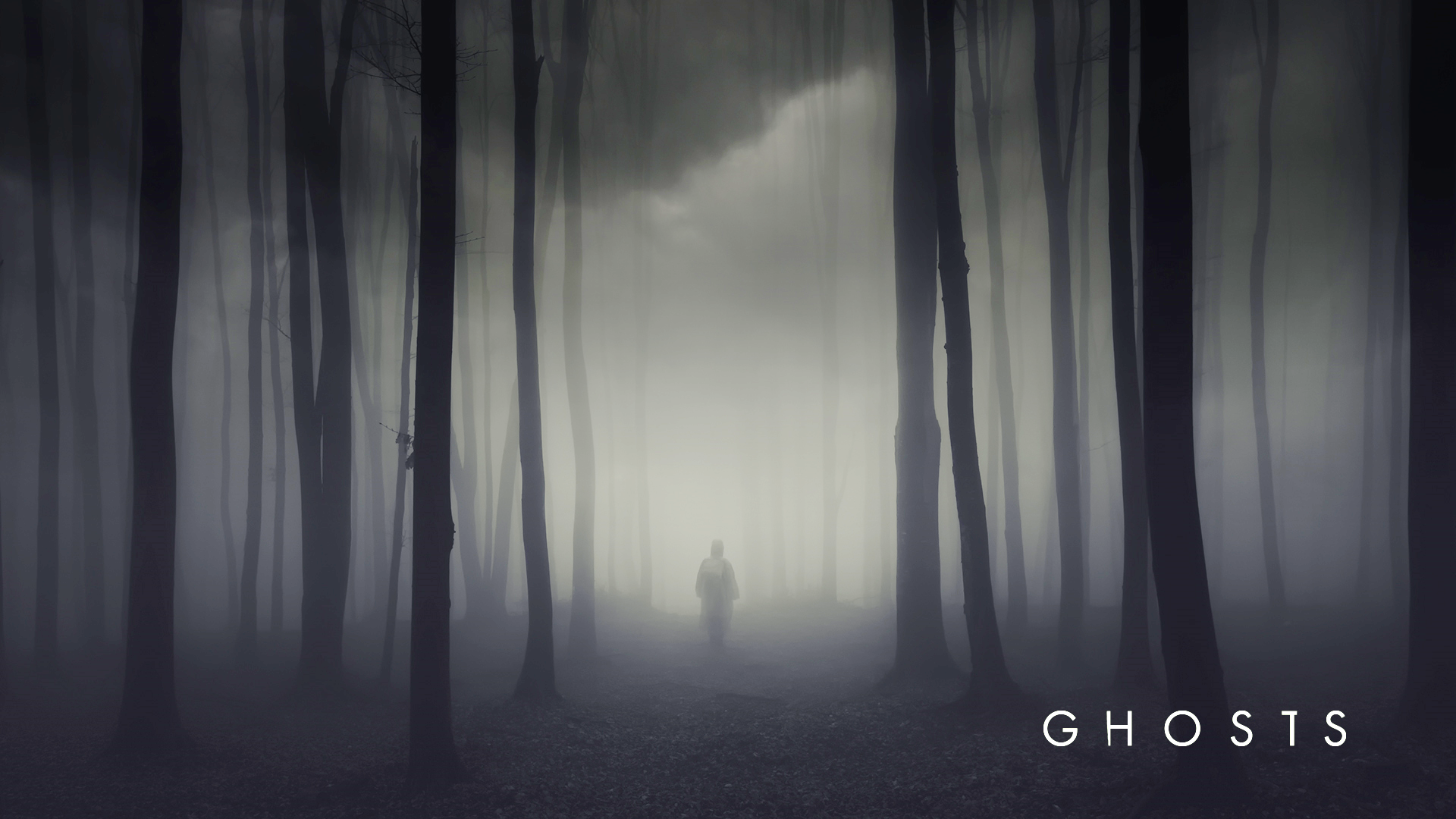 FEELING
ABANDONED
PSALM 13